Обобщающий урок по теме «Свойства степени с натуральным показателем»
Подготовила и                                    провела учитель математики                                       Черненкова Л.П.
Задание. Соберите слова в логическое предложение и вы узнаете тему урока.
урок
обобщающий 
по теме
натуральный
степень 
свойства
показатель
Обобщающий урок по теме «Свойства степени с натуральным показателем»
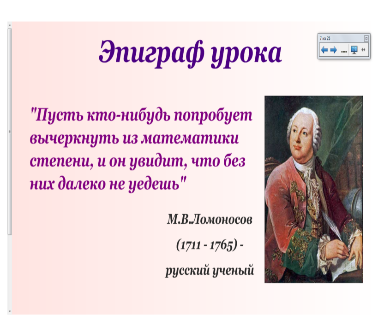 Цель урока
Уметь применять свойства степени с натуральным показателем в вычислительных примерах.
Блиц-опрос
Правильные ответы:
1а 
2б 
3в 
4-произведение
  5-единица
Устный счёт
1)х5х7;                               2)  а4а0;         
3) к9 : к7;                       4)   rn : r;
5) 5 •52;                            6)  (-b)(-b)3(-b);       
 7)  с4 : с;                         8)  73 : 49;      
9)  у4у6у                           10)  74 •49 •73;       
11) 16 : 42;                       12)  64 : 82;   
 13) ссс3;                           14)  а2nan;                     
15)   х9 : хm;                     16)   уn : у4
17) (b5)3                                           18)   х25 : х13
Экспериментальная задача
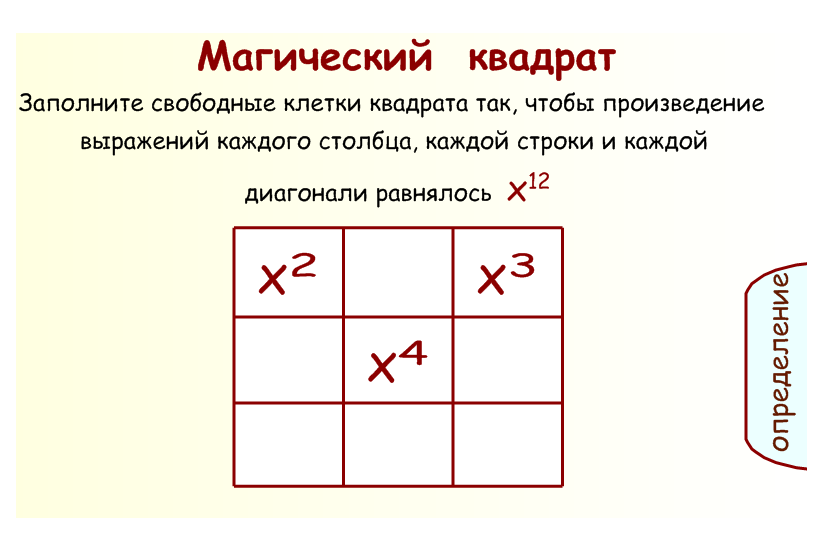 Магический квадрат
Практическая работа
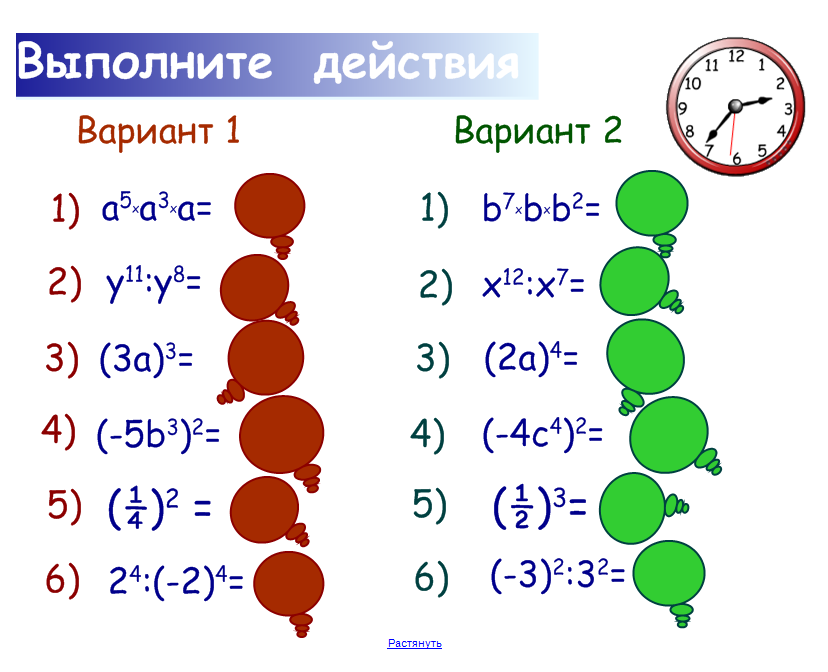 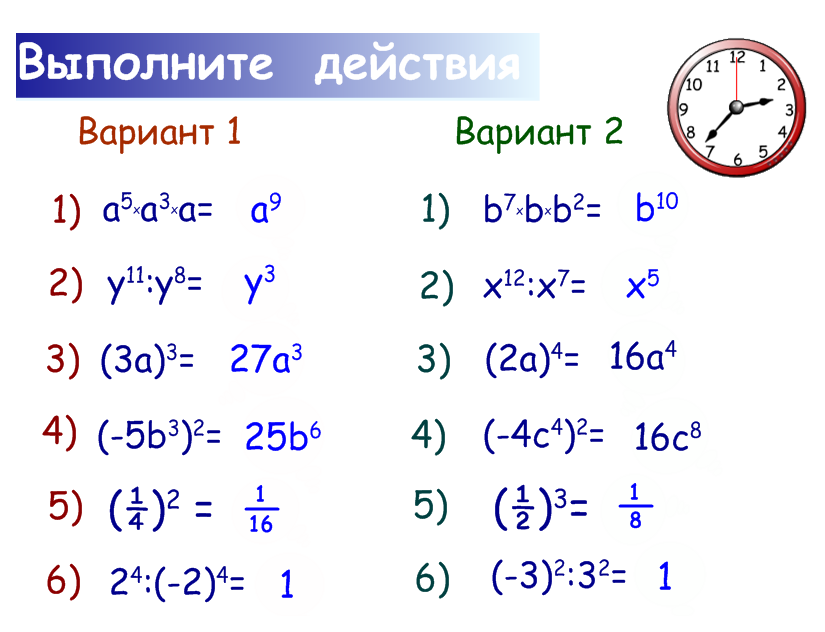 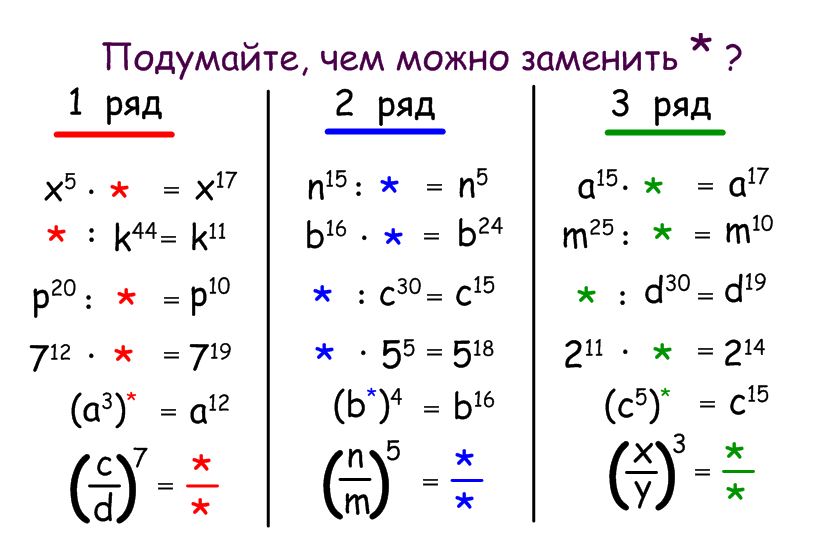 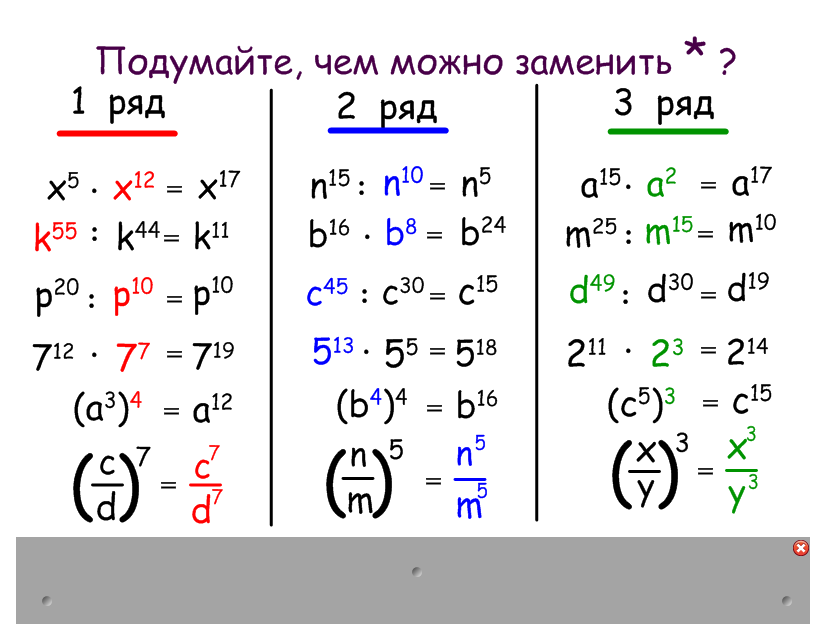 Физкультминутка
Групповое дифференцированное задание
Давайте узнаем, кто и в каком году ввел запись степеней, которую мы используем и сейчас.
Великий французский математик, который первым ввел понятие степени числа, был
РЕНЕ ДЕКАРТ - 1637год
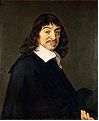 Домашнее задание
Самостоятельная работа по карточкам
Рефлексия